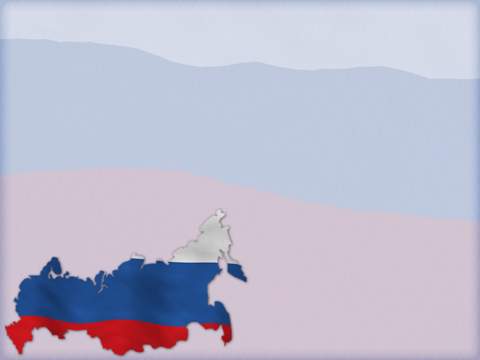 КОНСТИТУЦИЯ  РОССИЙСКОЙ  ФЕДЕРАЦИИ. 20-летие со дня принятия Конституции Российской Федерации
Классный час          
5 класс
Выполнила : Солдатова Т.В.,
преподаватель-организатор ОБЖ
 МБОУ СОШ № 20 г. Дзержинска Нижегородской области
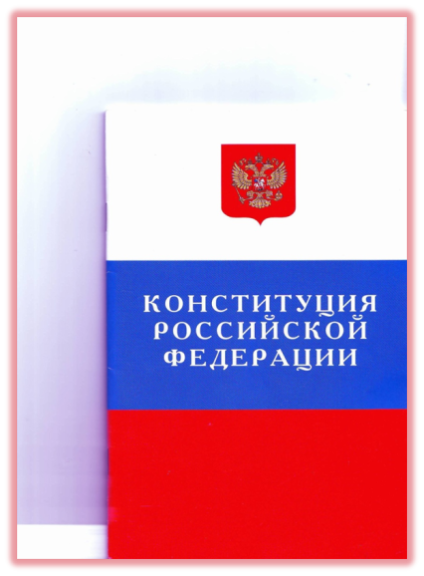 Цели классного часа:
Ознакомится с Основным Законом страны;
Расширить правовой кругозор, ознакомиться с понятиями: Конституция, Совет Федерации.
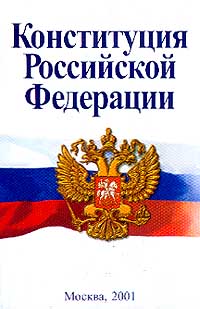 ЦЕЛИ классного часа:
ПОНЯТИЕ   КОНСТИТУЦИИ КАК ОСНОВНОГО ЗАКОНА СТРАНЫ.
ИСТОРИЧЕСКИЙ ПУТЬ РАЗВИТИЯ КОНСТИТУЦИОННОГО ПРОЦЕССА  В РОССИИ.
ЗАКОН  ВЫСШЕЙ ЮРИДИЧЕСКОЙ СИЛЫ.
I. Что такое КонституцияЗадание: подберите  ассоциации к слову Конституция
Устройство
Власть
Конституция
Закон
Президент
Права
I. Что такое Конституция
Конституция – (лат. constitutio) – установление, устройство

Конституция – Основной Закон государства.

Определяет:
Как устроено государство
Как образованы органы власти
Каковы права и обязанности граждан
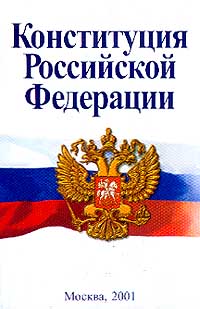 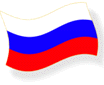 Что такое Конституция.	Структура Конституции.
ГЛ.9
ГЛ.8
ГЛ.7
ГЛ.6
ГЛ.5
ГЛ.4
ГЛ.3
ГЛ.2
ГЛ.1
ГЛ.1
ПРЕАМБУЛА
Р1
Р2
Запишите слово, пропущенное в таблице.
Государственная власть в Российской Федерации
Ветви власти
Высшие органы государственной власти РФ
Законодательная
Федеральное Собрание РФ
Исполнительная
Ответ: _______________________________________________.
Функцией любого государства является
1)
сохранение целостности общества
2)
установление связей между предприятиями различных отраслей
3)
помощь нетрудоспособным гражданам
4)
осуществление демократических преобразований


В стране Z созданы условия для рыночной экономики; права и свободы индивида имеют конституционные гарантии, выборы в органы власти проходят на альтернативной основе. Какому политическому режиму присущи эти черты?
1)
авторитарному
2)
тоталитарному
3)
демократическому
4)
теократическому
Глава государства D
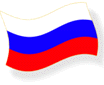 Глава I. Основы Конституционного строя
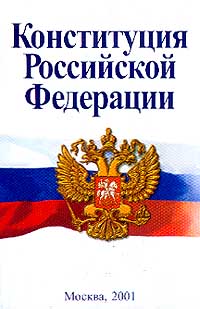 Статья 1
Российская Федерация – Россия есть демократическое федеративное правовое государство с республиканской формой правления.
Статья 2
	Человек, его права и свободы являются высшей ценностью. Признание, соблюдение и защита прав и свобод человека и гражданина – обязанность государства.
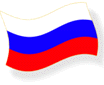 II. Основы Конституционного строя
Человек – высшая ценность
Правовое
Демократическое
Конституционные принципы
Республиканская формаправления
Федеративное
ПРИЗНАКИ (ПРИНЦИПЫ )  ПРАВОВОГО ГОСУДАРСТВА.
ВЕРХОВЕНСТВО  ПРАВА В ОБЩЕСТВЕ-РЕШЕНИЕ ВСЕХ ВОПРОСОВ С ПОМОЩЬЮ ПРАВА, ПРЕДПАЛАГАЕТ ПОДЧИНЕНИЕ ЗАКОНУ ВСЕХ ГРАЖДАН, ОРГАНИЗАЦИЙ, ГОСУДАРСТВА
ВМЕСТЕ С ТЕМ ПРАВОВОЕ ГОСУДАРСТВО - СОГЛАСИЕ БОЛЬШИНСТВА ЛЮДЕЙ ПОДЧИНЯТЬСЯ ЗАКОНУ. ПРАВО ДОЛЖНО ОРИЕНТИРОВАТЬСЯ НА ПРАВА ЧЕЛОВЕКА И  ЗАКРЕПЛЯТЬ ИХ В ЗАКОНАХ.
НЕЗЫБЛЕМОСТЬ ПРАВ ЧЕЛОВЕКА , ИХ ОХРАНА И ГАРАНТИРОВАННОСТ ЕЩЕ ОДИН  ПРИЗНАК ПРАВОВОГО ГОСУДАРСТВА.-  ПРАВА ПРИНАДЛЕЖАТ ЛЮДЯМ ОТ РОЖДЕНИЯ- ЕСТЕСТВЕННЫЕ И НЕОТЧУЖДАЕМЫ., НО  СВОБОДА ВЫРАЖЕННАЯ  В ПРАВАХ НЕ ЯВЛЯЕТСЯ  АБСАЛЮТНОЙ, А ПРЕДПАЛАГАЕТ  ОГРАНИЧЕНИЯ.
ПРИЗНАКИ (ПРИНЦИПЫ )  ПРАВОВОГО ГОСУДАРСТВА.
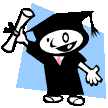 ПРИНЦИП РАЗДЕЛЕНИЯ  ГОСУДАРСТВЕННЫХ  ВЛАСТЕЙ 
(ИСПОЛНИТ. ЗАКОНОДАТЕЛ,  СУДЕБНАЯ)
ПРИНЦИП ВЗАИМНОЙ ОТВЕТСТВЕННОСТИ ГОСУДАРСТВА И ЛИЧНОСТИ
ПОДЧИНЕНИЕ  НАЦИОНАЛЬНЫХ ПРАВОВЫХ СИСТЕМ МЕЖДУНАРОДНОМУ ПРАВУ.
ПОНЯТИЕ   КОНСТИТУЦИИ КАК ОСНОВНОГО ЗАКОНА СТРАНЫ.
КОНСТИТУЦИЯ ЭТО ОСНОВНОЙ ЗАКОН ГОСУДАРСТВА И ОБЩЕСТВА, РЕГУЛИРУЮЩИЙ  ВАЖНЕЙШИЕ СТОРОНЫ  ИХ ВНУТРЕННЕЙ  ОРГАНИЗАЦИИ
КОНСТИТУЦИЯ  ( ОТ ЛАТ. CONSTITUTIO
УСТАНОВЛЕНИЕ, УЧРЕЖДЕНИЕ, УСТРОЙСТВО)
В ОТЛИЧИЕ ОТ ОСТАЛЬНЫХ ЗАКОНОВ  КОНСТИТУЦИЯ:
1.ЗАКРЕПЛЯЕТ ОСНОВЫ ГОСУДАРСТВЕННОГО СТРОЯ, ОСНОВНЫЕ ПРАВА И СВОБОДЫ, ОПРЕДЕЛЯЕТ ФОРМУ ГОСУДАРСТВА, СИСТЕМУ ВЫСШИХ ГОСОРГАНОВ  ВЛАСТИ.
2. ОСНОВНОЙ ИСТОЧНИК ПРАВА.
3.ОБЛАДАЕТ ВЫСШЕЙ ЮРИДИЧЕСКОЙ СИЛОЙ. 
4. ОТЛИЧАЕТСЯ СТАБИЛЬНОСТЬЮ.
5.РЕДКО ИЗМЕНЯЕТСЯ
ИСТОРИЧЕСКИЙ ПУТЬ ВОЗНИКНОВЕНИЯ КОНСТИТУЦИИ.
ВПЕРВЫЕ В РОССИИ – ПОПЫТКА СОЗДАНИЯ  КОНСТИТУЦИИ В 1825 Г. ДЕКАБРИСТЫ- ПЕСТЕЛЬ И МУРАВЬЕВ.
НА ЗАПАДЕ  ПЕРВАЯ ПИСАННАЯ КОНСТИТУЦИЯ В США (1787г)
ВТОРАЯ ПОПЫТКА –В ПРАВЛЕНИЕ  АЛЕКСАНДРА 2.
12 ДЕКАБРЯ 1993 ГОДА 
КОНСТИТУЦИЯ
РОССИИ.
ЧЕТЫРЕ СОВЕТСКИХ КОНСТИТУЦИИ:
1918, 1924, 1936,
1977
17 ОКТЯБРЯ 1905 ГОДА – НИКОЛАЙ 1 
МАНИФЕСТ «ОБ УСОВЕРШЕНСТВОВАНИИ ГОСУДАРСТВЕННОГО ПОРЯДКА»
ЗАКОН  ВЫСШЕЙ ЮРИДИЧЕСКОЙ СИЛЫ.
ТЕКСТ КОНСТИТУЦИИ РФ СОСТОИТ ИЗ ПРЕАМБУЛЫ , ГДЕ ИЗЛАГАЮТСЯ  ЦЕЛИ И ЗАДАЧИ КОНСТИТУЦИИ,  ДВУХ РАЗДЕЛОВ, ДЕВЯТИ ГЛАВ И 137 СТАТЕЙ.
ПЕРВАЯ ГЛАВА – ЗАКРЕПЛЯЕТ ОСНОВЫ ГОСУДАРСТВЕННОГО СТРОЯ
ВТОРАЯ ГЛАВА- ПРАВА И СВОБОДЫ ЧЕЛОВЕКА И ГРАЖДАНИНА
ШЕСТАЯ ГЛАВА- ОСНОВЫ ДЕЯТЕЛЬНОСТИ ПРАВИТЕЛЬСТВА
ТРЕТЬЯ ГЛАВА- ФЕДЕРАТИВНОЕ  УСТРОЙСТВО   ГОСУДАРСТВО
СЕДЬМАЯ ГЛАВА- ПРАВОСУДИЕ
ЧЕТВЕРТАЯ ГЛАВА – ПРАВОВОЙ СТАТУС ПРЕЗИДЕНТА
ВОСЬМАЯ ГЛАВА-  ОСНОВЫ МЕСТНОГО САМОУПРАВЛЕНИЯ
9-  ПОРЯДОК ПРЕСМОТРА  КОНСТИТУЦИИ
ПЯТАЯ ГЛАВА- СТАТУС  ПАЛАТ ФЕДЕРАЛЬНОГО СОБРАНИЯ
ВТОРОЙ РАЗДЕЛ- ПОРЯДОК ВСТУПЛЕНИЯ  В СИЛУ.
ЗАКОН  ВЫСШЕЙ ЮРИДИЧЕСКОЙ СИЛЫ.
КОНСТИТУЦИЯ  ИМЕЕТ ВЫСШУЮ ЮРИДИЧЕСКУЮ СИЛУ- ВСЕ ДРУГИЕ ЗАКОНЫ  НЕ МОГУТ ЕЙ ПРОТИВОРЕЧИТЬ
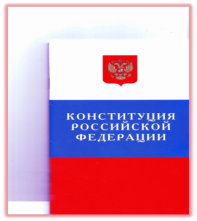 ГЛАВА 2. ОПРЕДЕЛЯЕТ  ВСЕ НАШИ ПРАВА И СВОБОДЫ, ГАРАНТОМ КОТ ОРЫХ ЯВЛЯЕТСЯ  ПРЕЗИДЕНТ
ЭТО ВЫСШИЙ  СМЫСЛ КОНСТИТУЦИИЮ
ПЕРЕД  КОНСТИТУЦИЕЙ  СТОЯТ  ТРИ ГЛАВНЫЕ ЗАДАЧИ: 
ЗАКРЕПИТЬ И ГАРАНТИРОВАТЬ ПРАВА ЧЕЛОВЕКА.
2УПОРЯДОЧИТЬ ГОС. ВЛАСТЬ
УТВЕРДИТЬ ПРАВОСУДИЕ
ГЛАВА 2. 
ПРАВА И СВОБОДЫ ЧЕЛОВЕКА И ГРАЖДАНИНА
Статья 17
1. В Российской Федерации признаются и гарантируются права и свободы человека и гражданина согласно общепризнанным принципам и нормам международного права и в соответствии с настоящей Конституцией.
2. Основные права и свободы человека неотчуждаемы и принадлежат каждому от рождения.
3. Осуществление прав и свобод человека и гражданина не должно нарушать права и свободы других лиц.
Статья 19
1. Все равны перед законом и судом.
2. Государство гарантирует равенство прав и свобод человека и гражданина независимо от пола, расы, национальности, языка, происхождения, имущественного и должностного положения, места жительства, отношения к религии, убеждений, принадлежности к общественным объединениям, а также других обстоятельств. Запрещаются любые формы ограничения прав граждан по признакам социальной, расовой, национальной, языковой или религиозной принадлежности.
3. Мужчина и женщина имеют равные права и свободы и равные возможности для их реализации.
Статья 20
1. Каждый имеет право на жизнь.
2. Смертная казнь впредь до ее отмены может устанавливаться федеральным законом в качестве исключительной меры наказания за особо тяжкие преступления против жизни при предоставлении обвиняемому права на рассмотрение его дела судом с участием присяжных заседателей.
Статья 22

1. Каждый имеет право на свободу и личную неприкосновенность.
2. Арест, заключение под стражу и содержание под стражей допускаются только по судебному решению. До судебного решения лицо не может быть подвергнуто задержанию на срок более 48 часов.
Статья 23

1. Каждый имеет право на неприкосновенность частной жизни, личную и семейную тайну, защиту своей чести и доброго имени.
2. Каждый имеет право на тайну переписки, телефонных переговоров, почтовых, телеграфных и иных сообщений. Ограничение этого права допускается только на основании судебного решения.
Государственная власть. Парламент.
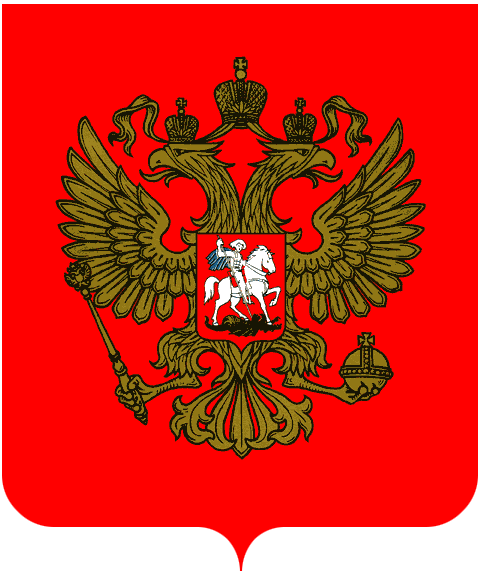 ГОСУДАРСТВЕННОЕ               УСТРОЙСТВО
РОССИЙСКОЙ                  ФЕДЕРАЦИИ
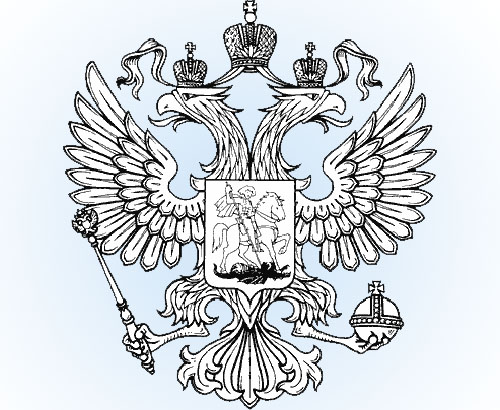 ИСПОЛНИТЕЛЬНАЯ ВЛАСТЬ
ЗАКОНОДАТЕЛЬНАЯ ВЛАСТЬ
ВЫСШАЯ СУДЕБНАЯ ВЛАСТЬ
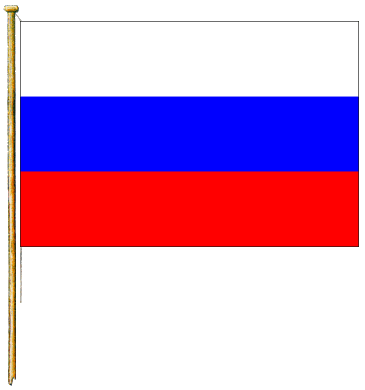 Особенности государственной власти в России: выборы
Республика
Президент,
Государственная Дума,
законодательные собрания 
субъектов федерации,
органы местного
самоуправления
Форма правления
Избираются:
Активное 
избирательное
право
С 18 лет
Пассивное
избирательное право
Президент с 35 лет
Депутат Госдумы
с 21 года
Недееспособные и 
заключенные
Избирательных прав
не имеют
Выборы должны быть свободными, альтернативными,
прямыми, равными, проходить при тайном голосовании
Основные требования к выборам
Особенности государственной власти в России: президент
Президент – глава государства, избираемый прямым
голосованием сроком на 4 года
Формирует правительство: назначает с согласия 
Думы председателя, его заместителей, руководителей 
комитетов и ведомств, принимает решение 
об отставке правительства
Подписывает законы, возвращает их на повторное
рассмотрение, вносит законопроекты в Госдуму,
издает указы и распоряжения
Представляет Совету Федерации кандидатов на должности
судей Конституционного суда, Верховного суда,
Высшего арбитражного суда, Генерального прокурора
Возглавляет Совет безопасности, руководит внешней
политикой, решает вопросы гражданства, помилования,
присуждает государственные награды
Особенности государственной власти в России: парламент
Федеральное
Собрание
Совет Федерации
176 сенаторов
Государственная Дума
450 депутатов
Рассматривает и принимает законы, участвует в формировании правительства, других высших органов…
Изменение границ между субъектами, назначение на должность судей Конституционного суда, Верховного суда,
Высшего арбитражного суда, Генерального прокурора…
Особенности государственной власти в России: правительство
Председатель, его заместители, федеральные министры
Разрабатывает и представляет Госдуме бюджет
Обеспечивает выполнение социально-экономических
программ развития страны
Управляет федеральной собственностью
Осуществляет меры по обороне страны, защите прав и
свобод граждан
Особенности государственной власти в России: суд
Высшие органы судебной власти:
Конституционный суд
Верховный суд
Высший арбитражный суд
ОСНОВНЫЕ  ВЫВОДЫ.
ТАКИМ ОБРАЗОМ  КОНСТИТУЦИЯ ЯВЛЯЕТСЯ ВЫСШИМ ЮРИДИЧЕСКИМ  ДОКУМЕНТОМ  ОПРЕДЕЛЯЩИМ  ОСНОВЫ ГОСУДАРСТВЕННОГО СТРОЯ,  СИСТЕМУ ГОСУДАРСТВЕННОЙ ВЛАСТИ, ПРАВА  И СВОБОДЫ  ГРАЖДАН
ВСЕ ЗАКОНЫ  СТРАНЫ  ДОЛЖНЫ СООТВЕТСТВОВАТЬ  ОСНОВНОМУ ЗАКОНУ   И НЕ ПРОТИВОРЕ ЧИТЬ  ПОЛОЖЕНИЯМ  КОНСТИТУЦИИ
КОНСТИТУЦИЯ  СОВРЕМЕННОЙ РОССИИ  ИМЕЕТ ВЫСШУЮ ЦЕННОСТЬ – ПРАВА И СВОБОДЫ ГРАЖДАН. 
ПРИНЯТАЯ 12 ДЕКАБРЯ 1993 ГОДА  КОНСТИТУЦИЯ РФ : 1. ЗАКРЕПЛЯЕТ И ГАРАНТИРУЕТ ПРАВА И СВОБОДЫ, 2.УПОРЯДОЧИВАЕТ ГОС. ВЛАСТЬ. 3 УТВЕРЖДАЕТ ПРАВОСУДИЕ.
ВОПРОСЫ И ЗАДАНИЯ.
ТЕСТ  УРОКА 40  «КОНСТИТУЦИЯ РФ»  
МАТЕРИАЛЫ КОНСТИТУЦИИ  РФ.
3. ВОПРОСЫ И ЗАДАНИЯ НА СТР. 184 – 185.
ИСТОЧНИКИ
ВВЕДЕНИЕ В ОБЩЕСТВОЗНАНИЕ: УЧЕБНОЕ  ПОСОБИЕ ДЛЯ 8- 9 КЛ. ОБЩЕОБРАЗОВАТЕЛЬНЫХ   УЧРЕЖДЕНИЙ \ Л.Н. БОГОЛЮБОВ   И  ДР.  М. ПРОСВЕЩЕНИЕ, 2001.
ПРАВО. ПОД РЕД. Л.Н. БОГОЛЮБОВА.  М. ПРОСВЕЩЕНИЕ. 2007.
© С.К. Свечников, 2006-2007 svechnikov-sk@mail.ru
ПРЕЗЕНТАЦИЯ «ПРАВА ЧЕЛОВЕКА»  Автор Говорищева А.Ю.,
учитель истории и обществознания МОУ «СОШ № 8»
А.В. КЛИМЕНКО, В. В. РУМЫНИНА  «ОБЩЕСТВОЗНАНИЕ» М., : ДРОФА, 2003.
КОНСТИТУЦИЯ  РФ.   М.,  2004.